Writing a Poem
1. Write something you like. . . . .
2. Write some words that answer the questions.
What did it smell like?
What did it feel like?
What did it look like?
What did it sound like?
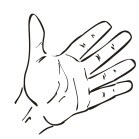 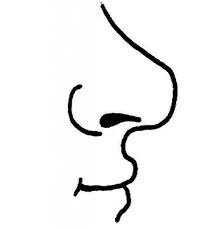 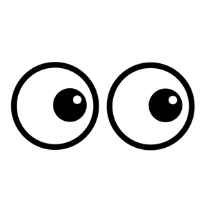 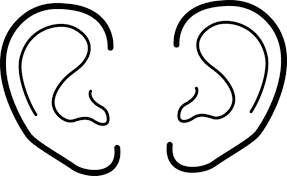 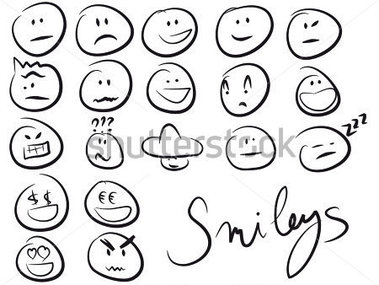 How did it make you feel?
3. Now use some of these words in your writing.